«ПСИХОЛОГО-ПЕДАГОГИЧЕСКАЯ ХАРАКТЕРИСТИКА ДЕТЕЙ С ИНТЕЛЛЕКТУАЛЬНОЙ НЕДОСТАТОЧНОСТЬЮ»

УЧИТЕЛЬ-ДЕФЕКТОЛОГ ТЕРРИТОРИАЛЬНОЙ ПМПК
Митина А.Н.
Архангельск 
2014
Умственная отсталость - это стойкое необратимое нарушение психического развития (интеллектуального в первую очередь), связанного с органическим недоразвитием мозга либо его ранним повреждением.

	Признаки:
1. Органическая обусловленность нарушений психического развития. 
2. Стойкость нарушений, их необратимость к норме. 
3.   Нарушение преимущественно познавательной
сферы.
При умственной отсталости страдают:

1.	Мышление
2.	Восприятие
3.	Память
4.	Речь
5.	Внимание
6.	Эмоционально-волевая сфера
7.	Деятельность
ЭТИОЛОГИЯ УМСТВЕННОЙ ОТСТАЛОСТИ (данные по Н.Д. Исаеву)
 
      ЭНДОГЕННЫЕ                     ВРОЖДЁННЫЕ                        ПРИОБРЕТННЫЕ

             (внутренние)
Критерии выраженности умственной отсталости 
по МКБ – 10
ДИФФЕРЕНЦИАЛЬНАЯ ДИАГНОСТИКА УМСТВЕННОЙ ОТСТАЛОСТИ
ЗАДЕРЖКА ПСИХИЧЕСКОГО РАЗВИТИЯ
Задержка психического развития (далее ЗПР) — нарушение нормального темпа психического развития, когда отдельные психические функции (память, внимание, мышление, эмоционально-волевая сфера) отстают в своём развитии от принятых психологических норм для данного возраста. 
	ЗПР как психолого-педагогический диагноз ставится только в дошкольном и младшем школьном возрасте, если к окончанию этого периода остаются признаки недоразвития психических функций, то речь идёт уже о парциальной несформированности, или об умственной отсталости.
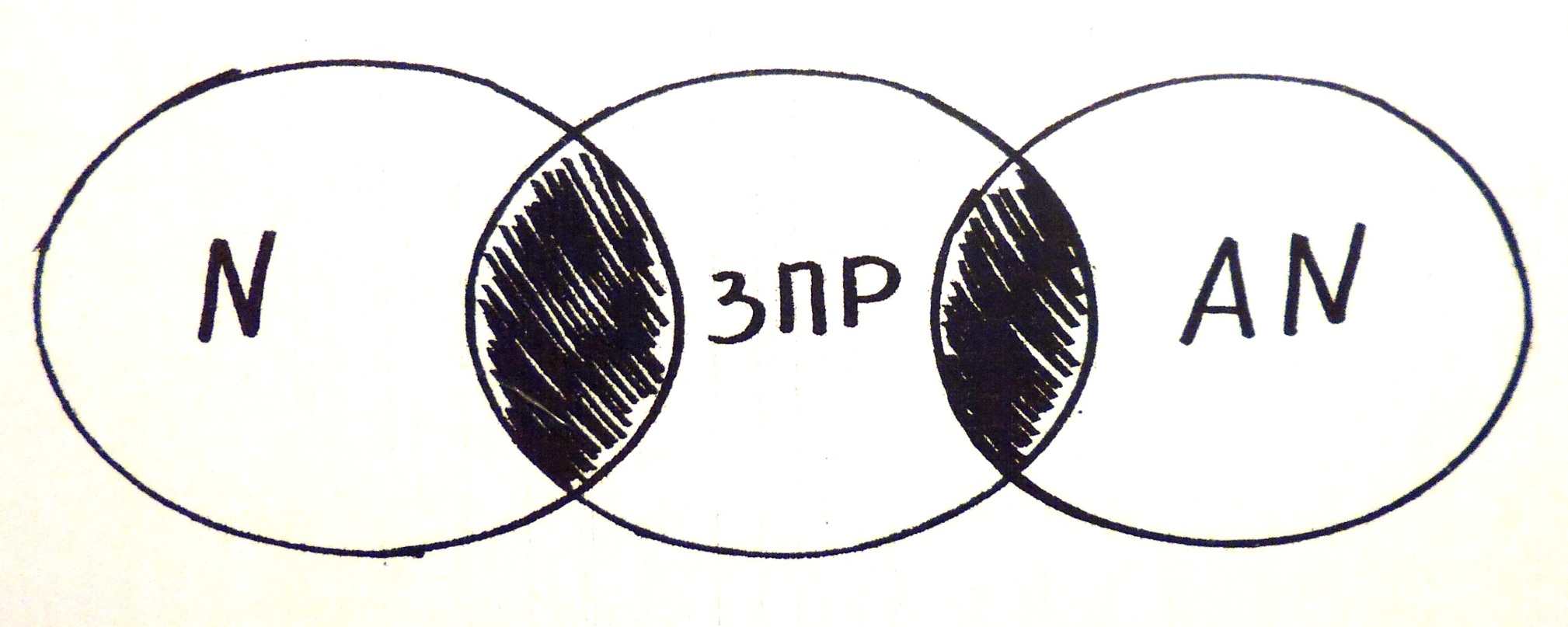 ПРИЧИНЫ     ВОЗНИКНОВЕНИЯ
БИОЛОГИЧЕСКИЕ			      СОЦИАЛЬНЫЕ
Задержка психического развития
КОНСТИТУЦИОНАЛЬНОГО			 СОМАТОГЕННОГО
	

		    
       ПСИХОГЕННОГО 	       ЦЕРЕБРАЛЬНО-
			           ОРГАНИЧЕСКОГО
КОНСТИТУЦИОНАЛЬНОГО ПРОИСХОЖДЕНИЯ – психический, или психофизический инфантилизм по типу психической неустойчивости (эмоционально-волевая сфера ребёнка как бы находится на более ранней возрастной ступени развития). Характерны непосредственность и яркость эмоций, повышенный фон настроения, наличие творчества и инициативы в игре.

СОМАТОГЕННОГО ПРОИСХОЖДЕНИЯ – обусловлено длительной соматической недостаточностью (хронические инфекции, аллергические состояния, врождённые пороки развития внутренних органов и т.д.).  Характерны неврозоподобные черты психики: неуверенность, робость, астеническая капризность, а также явления гиперопёки, в которых нередко воспитывается соматически нездоровый ребёнок.
ПСИХОГЕННОГО ПРОИСХОЖДЕНИЯ -  связано с грубо выраженными неправильными условиями воспитания. Длительно действующее неблагоприятное психотравмирующее воздействие на нервную систему ребёнка может приводить к стойким сдвигам в нервно-психической сфере и нарушению психического (в первую очередь - эмоционального) развития. 
В условиях безнадзорности (гипоопека) у детей преобладают явления психической неустойчивости:  отсутствие чувства долга и ответственности, умения тормозить свои эмоции, импульсивность и повышенная внушаемость.
В условиях изнеживающего воспитания (гиперопека) преобладает эгоцентризм и эгоизм, установка на опеку; не формируется способность к волевому усилию, труду, самостоятельности.
В психотравмирующих условиях воспитания (грубость взаимоотношений в семье, наличие алкоголизма) может формироваться личность робкая и боязливая. Такие дети несамостоятельны, отсутствует инициатива, активность, уверенность в себе.
ЦЕРЕБРАЛЬНО-ОРГАНИЧЕСКОГО ПРОИСХОЖДЕНИЯ – связано с органической недостаточностью нервной системы, вследствие рядов пороков генетического развития, патологии беременности и родов, нейроинфекций, интоксикаций и травм, перенесённых на первых годах жизни. В отличии от умственной отсталости, вредоносный фактор чаще воздействует на более поздних этапах онтогенеза и выражен менее грубо. 
В анамнезе часто отмечается замедленное становление статических и локомоторных (двигательных) функций, ходьбы, речи, навыков опрятности, этапов игровой деятельности.
В соматическом состоянии наблюдается задержка физического развития.
В неврологическом состоянии  нередки гидроцефальные стигмы, нарушения черепно-мозговой иннервации. 
В психическом статусе тесно переплетены признаки задержки психического развития и органической повреждённости нервной системы.
ТИПИЧНЫЕ ОСОБЕННОСТИ ДЕТЕЙ С  ЗПР
Наивность, несамостоятельность, непосредственность. Ребёнок не воспринимает и не выполняет школьные требования.
Затрудняется в организации собственной целенаправленной деятельности.
Замедленно воспринимает и перерабатывает информацию. Для более полного восприятия нуждается в наглядно-практической опоре и в предельно развёрнутой инструкции.
 Низкий уровень работоспособности, быстрая утомляемость, объём и темп работы ниже, чем у нормально развивающегося ребёнка.
Успешное овладение школьными знаниями невозможно без достаточного уровня развития познавательных процессов, а у детей с ЗПР отмечается парциальная несформированность психических функций.
Наличие инфантилизма негативно сказывается на осознании себя как ученика, установления межличностных контактов, на развитии всей личностной, эмоционально-волевой сферы.
ХАРАКТЕРИСТИКА ПОЗНАВАТЕЛЬНОЙ ДЕЯТЕЛЬНОСТИ ДЕТЕЙ С ЗПР
МЫШЛЕНИЕ –  отставание в развитии мышления. Неравномерное развитие видов мышления. Значительно выражено отставание в словесно-логическом мышлении.
ВНИМАНИЕ – недостаточный уровень внимания. Дети рассеяны, часто отвлекаются, не способны сосредоточенно слушать или работать более 10-15 минут.
ПАМЯТЬ – значительно ослаблена. Ограничены объём запоминания, продолжительность запоминания смысловой информации. Дети склонны к механическому бездумному заучиванию материала.
ВОСПРИЯТИЕ – низкий уровень развития восприятия связан с недостаточностью, фрагментарностью знаний детей об окружающем мире. Значительно замедлен процесс переработки воспринятой информации.
РЕЧЬ – развивается с отставанием от возрастной нормы.
МОТОРИКА – наблюдаются нарушения произвольной регуляции движений, недостаточная координированность и чёткость непроизвольных движений. Наиболее страдает моторика кистей и пальцев рук. 
ЭМОЦОНАЛЬНАЯ СФЕРА – постоянно испытывают трудности со средой адаптации, что нарушает их эмоциональный комфорт и психическое равновесие.
Список  литературы:
Специальная дошкольная педагогика: Учебное пособие/ Е.А.Стребелева, А.Л.Венгер, Е.А.Екжанова и др.; Под ред. Е.А. Стребелевой.
Основы специальной педагогики и психологии: учебное пособие/ О.В. Вольская и др. 
Нарушения поведения и развития у детей: Книга для хороших родителей и специалистов /Под ред. Л.С. Чутко.
Забрамная С.Д. Психолого-педагогическая диагностика умственного развития детей.
Мастюкова Е.М., Московкина А.Г. Семейное воспитание детей с отклонениями в развитии.